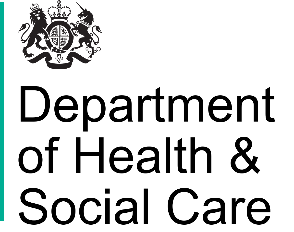 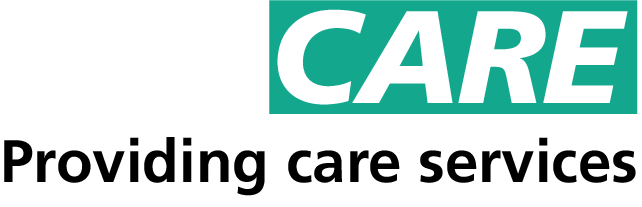 Grouped Housing/Care Homes – Preparing for the switchover to Digital telephone lines

Michael Swaffield, DHSC/NHS England Joint Unit
April 2023
NHS Transformation Directorate
The Digital telephone line switchover
The Public Switched Telephone Network (PSTN) is a privately owned telecoms network which is being replaced by the telecommunications industry. Fixed-line operators - including Openreach and Virgin Media O2 - will replace legacy, copper telephone services with Voice over Internet Protocol (VoIP) technology, which carries voice calls over an internet connection. This will be delivered by the telecommunications industry in a phased approach to the end of 2025. 
 
Switching to digital has potential impacts for people who use telecare services (monitored alarm systems) or other equipment as traditional devices that connect to the public telephone network will need to be unplugged from the analogue line and reconnected to the new digital line.  Some devices may need to be upgraded or replaced to ensure they work reliably on the digital line. 

This impact includes telecare (also known as warden call) systems that provide telecare services in grouped living schemes. There are an estimated 0.5 million devices in a range of care homes, supported housing and sheltered living arrangements. This includes 25,000 specialist housing developments with hardwired telecare systems, each contacting 30 homes on average.
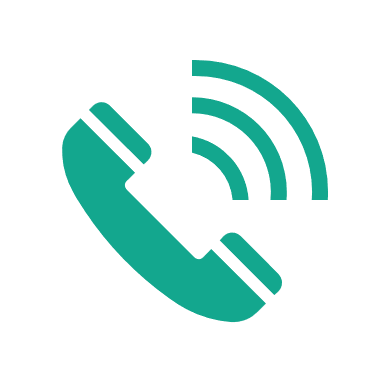 NHS Transformation Directorate
Action
There are implications for care providers and you should discuss the digital switchover with your telephone provider to : 
 
get details of when your telephone lines may be migrated (if you are still using a landline telephone based system);
 
alert them if they are not aware, if you operate any form of analogue telecare support in your sheltered or grouped housing, or care home. 
 
You will also want to identify the equipment and systems you operate that are connected to a telephone line.  

Discuss the switchover with your service providers or equipment suppliers, and in the case of telecare ask if their current monitoring or alarm receiving centre has the capability to receive digital protocol telecare alarm calls.
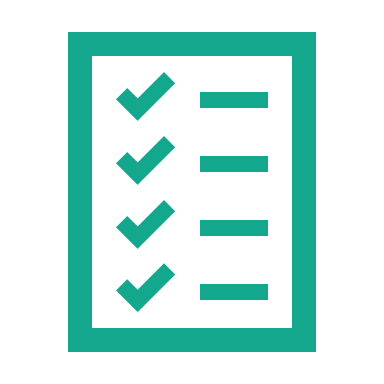 NHS Transformation Directorate
Action
You should do this now as there may be a long lead in times to obtain new digital devices and have them installed.  

Confirm a timeline and set out your priorities for action.  

Be aware of the reduced longevity of the 3G and 2G mobile networks, which are expected to start being switched off from this year and 2033 respectively (as some digital telecare equipment can use 2G and 3G connectivity).  

Ask about the digital transformation opportunities associated with the move to digital so you are not getting a like for like purchase but at a higher cost.
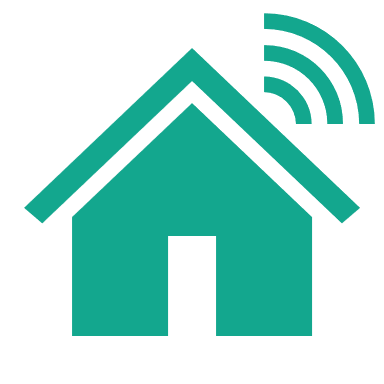 NHS Transformation Directorate
Services which could be impacted (not an exhaustive list)
Telecare devices (also known as Warden Call systems) - The device sets off an alarm when the user needs assistance, for instance, if they have a fall.  The alarm signal travels over the PSTN to an alarm receiving centre, triggering a response from there or the emergency services.  
 
CCTV - When CCTV cameras use the PSTN observe something unusual, a signal is sent through the PSTN network. The signal goes to a centre that receives and responds to similar home invasion threats but may not function as reliably when the telephone line is switched to digital. 
 
Security and burglar alarms - When existing burglar alarms are triggered there is a possibility they will not function as intended on digital lines. 
 
Fire alarms - When existing fire alarms are triggered there is a possibility they will not function as intended on digital lines. 
 
Lift Lines – The emergency lines in lifts often rely on analogue telephone lines and may need replacing.
 
Door entry systems – Some buildings utilise the PSTN for this. Again they may not function as intended on digital lines.
NHS Transformation Directorate